Primary  Schoolim. Władysława Rosłońca
Przybyszew - Poland
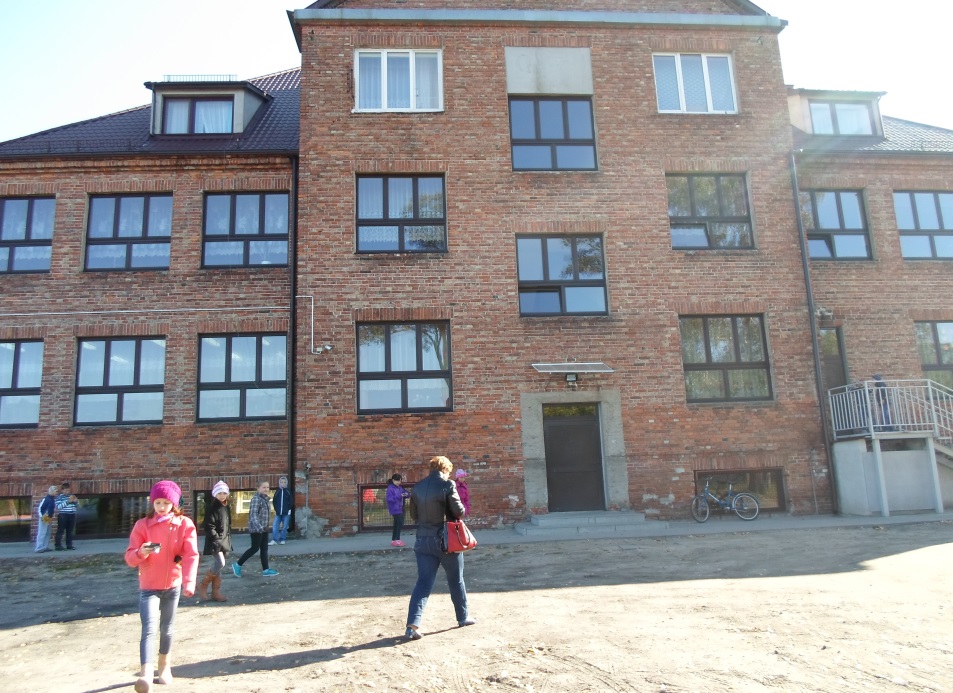 Our school was built in 1954.
We are here
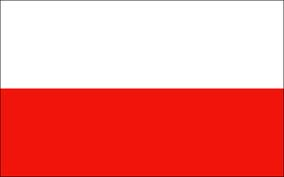 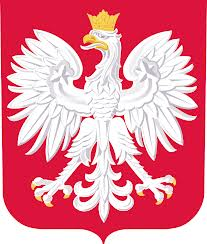 Przybyszew is a small village.
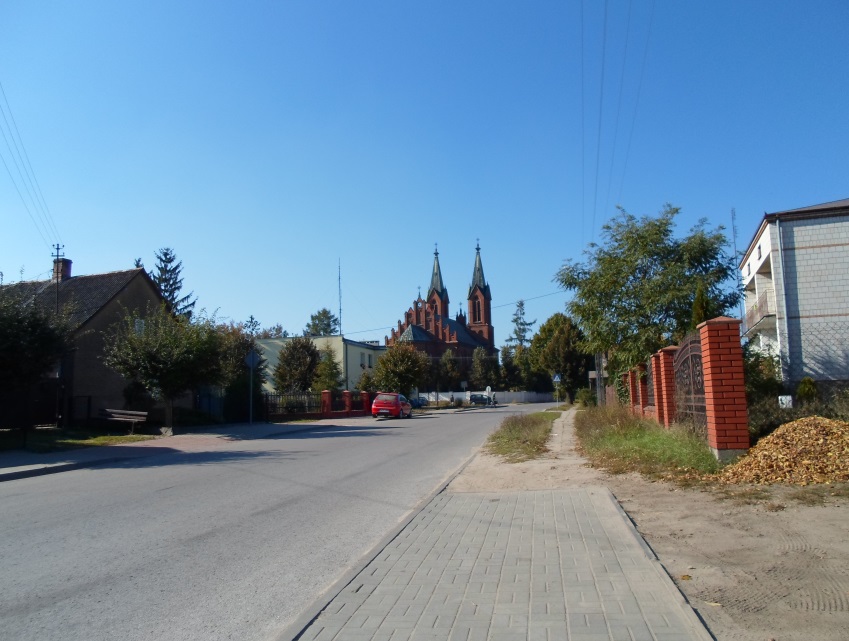 Our village is located by river Pilica.
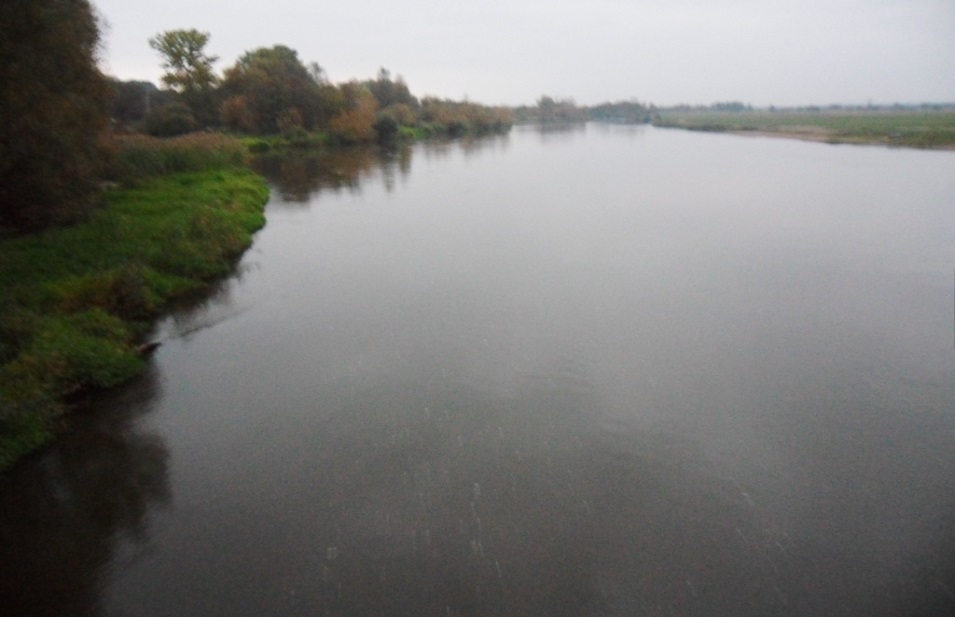 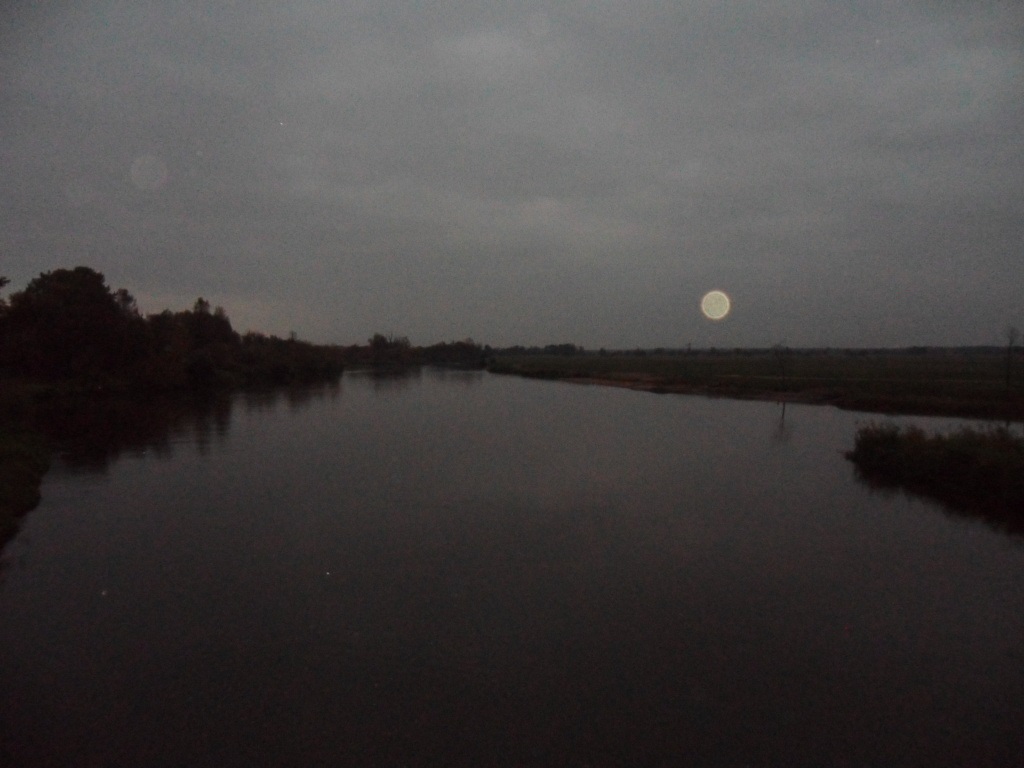 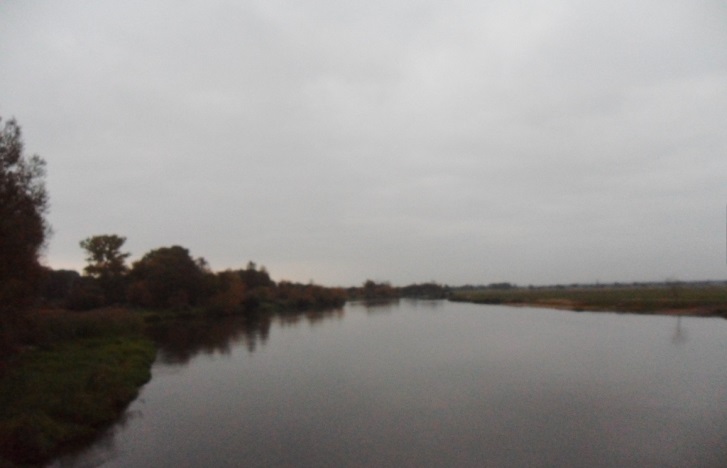 We have beautiful Church of St. Peter and St. Paul
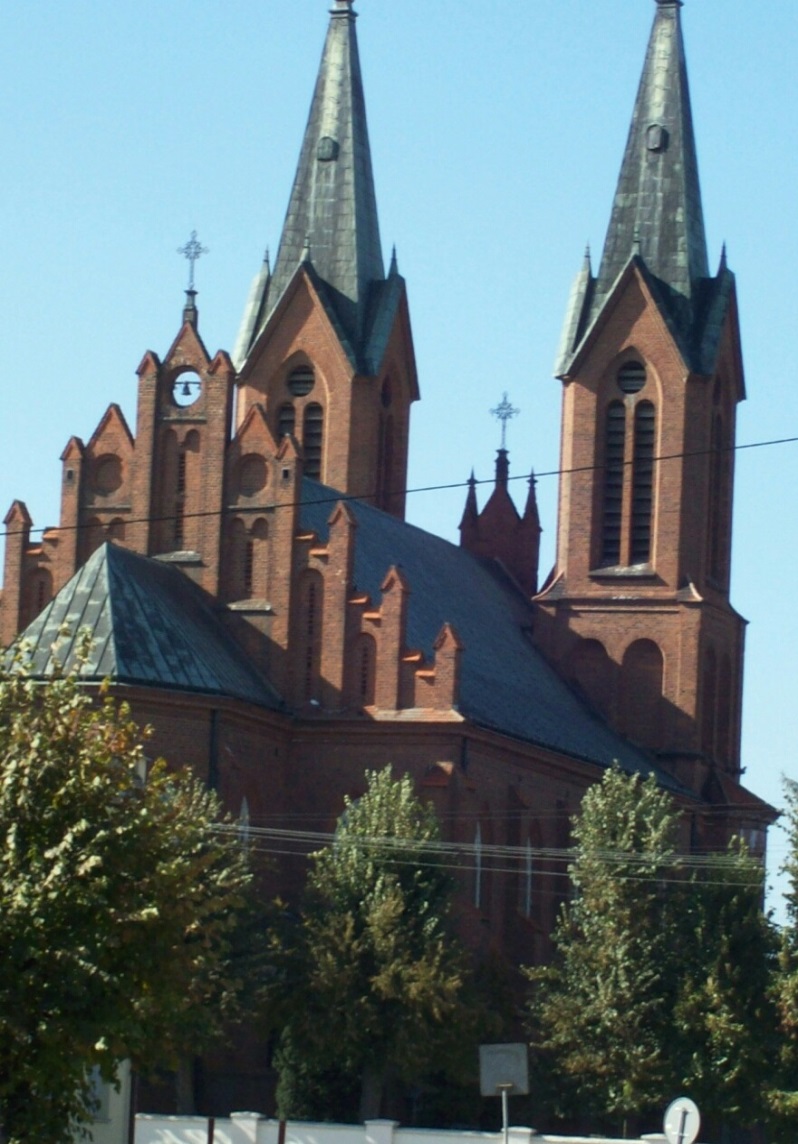 There are many fields of cucumbers, onions and cabbage.
cucumber                          onion                                   cabagge
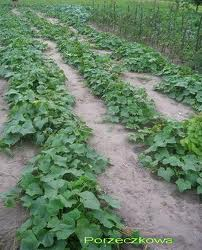 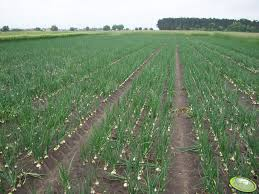 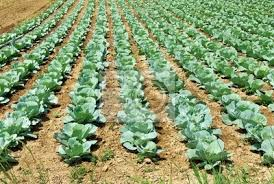 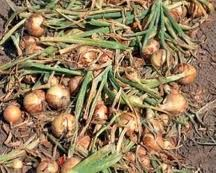 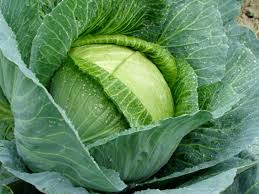 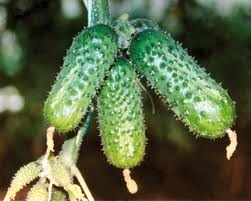 Our  tipical  dishes.
Bigos
Rosół
Flaki
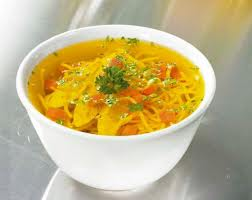 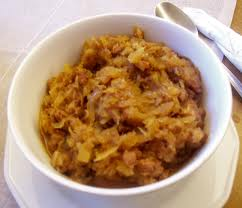 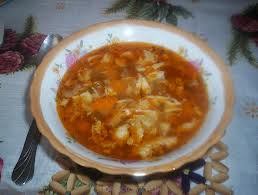 Pork chop with potatoes
Cake with poppy seeds
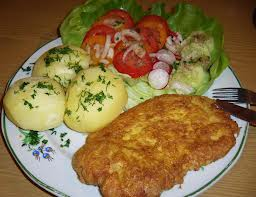 Apple pie
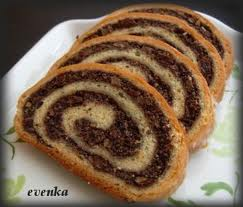 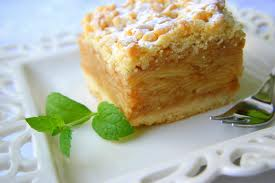 Fotogallery
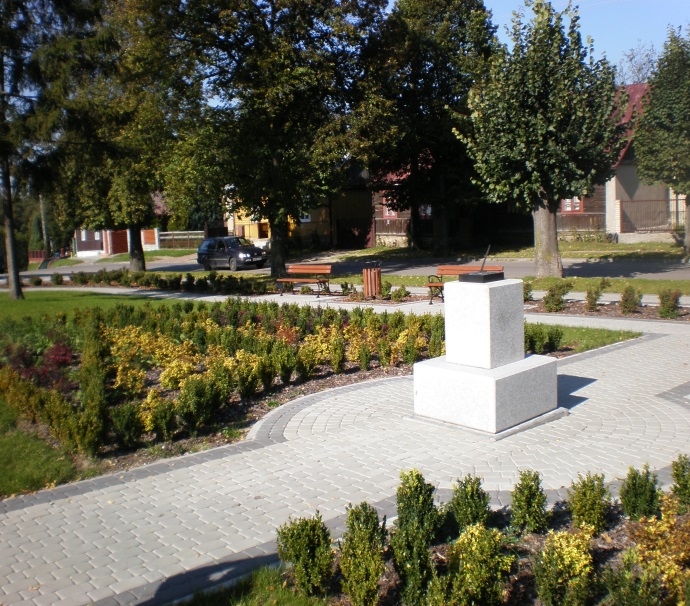 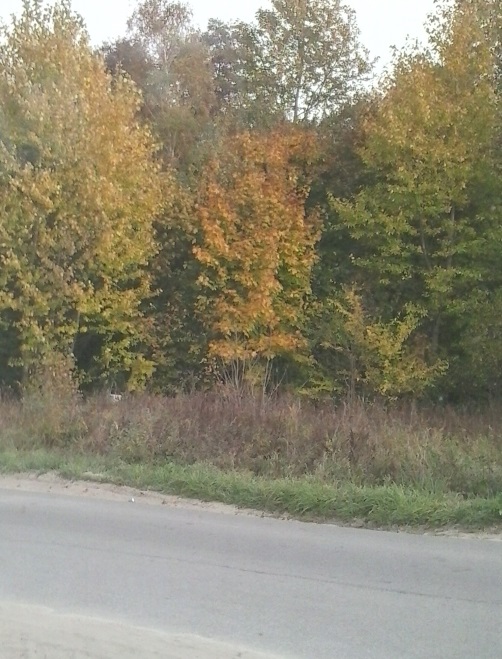 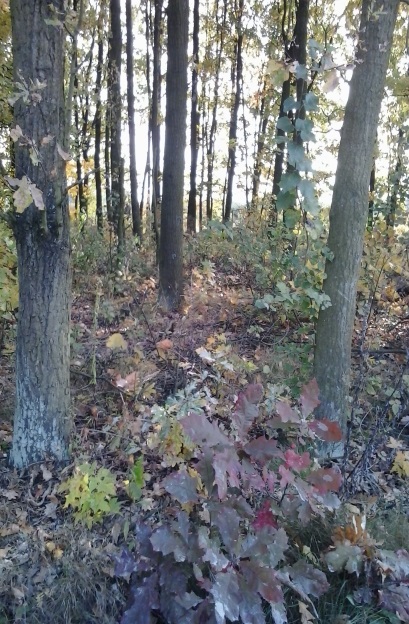 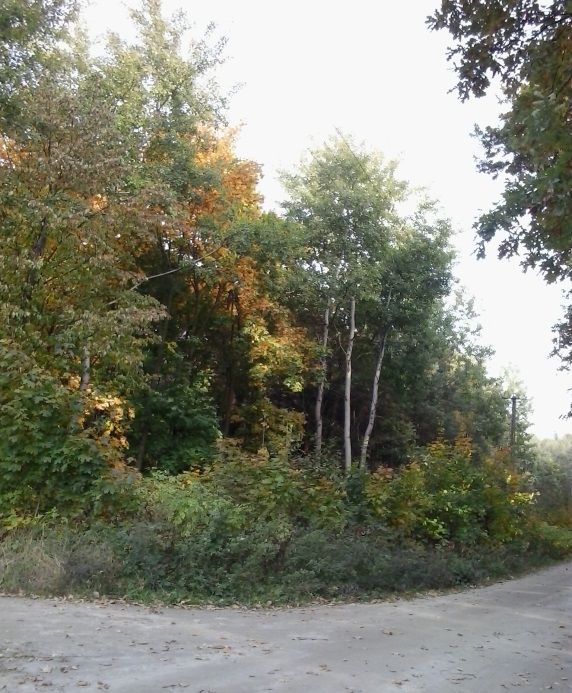 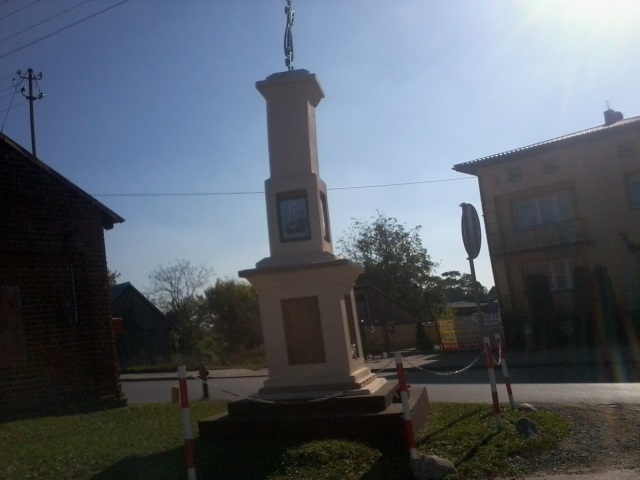